Analyzing Qualitative and Quantitative Data: 
What do the responses tell us?
The Division of Student Life
Assessment, Improvement, & Research
Assessment, Improvement, & Research
AIR Mission 
The mission of Student Life Assessment, Improvement, & Research (AIR) is to lead outcomes-based assessment in the co-curricular setting, support evidence-based decision-making, and promote a culture focused on the continuous improvement of programs and services.
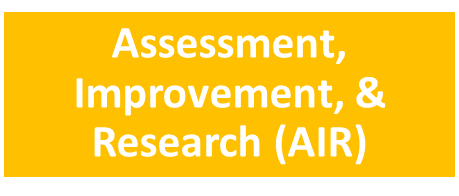 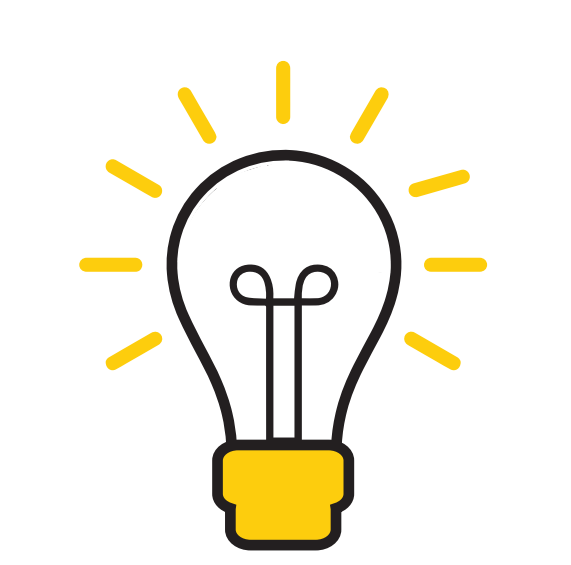 Assessment, Improvement, & Research
[Speaker Notes: Shelby]
Learning Outcomes
As a result of this workshop participants will be able to…

Describe the difference between quantitative and qualitative data analysis
Apply the steps of quantitative and qualitative data analysis in their own work
Compare and contrast various data analysis platforms/software
Assessment, Improvement, & Research
[Speaker Notes: Shelby]
ACPA/NASPA Professional Competency
Assessment, Improvement, & Research
[Speaker Notes: Shelby]
Outline
Qualitative Data vs. Quantitative Data
Qualitative Data Analysis Overview
Coding Exercise
Quantitative Data Analysis Overview
Data Analysis Software
3:2:1 Activity
Assessment, Improvement, & Research
[Speaker Notes: Shelby]
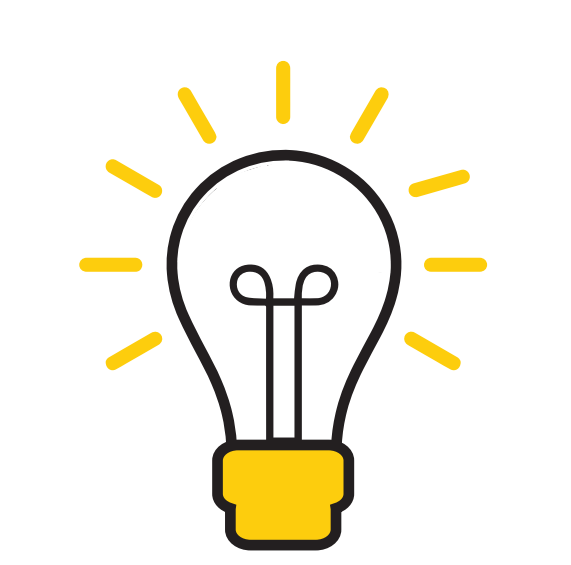 Assessment
“any effort to gather, analyze, and interpret evidence that describes institutional, departmental, divisional, or agency effectiveness (Upcraft & Schuh, 1996, p. 18).” 

In practice, assessment is making decisions based on [systematically collected] evidence vs. instinct or tradition.
Assessment, Improvement, & Research
[Speaker Notes: Shelby]
Assessment Cycle
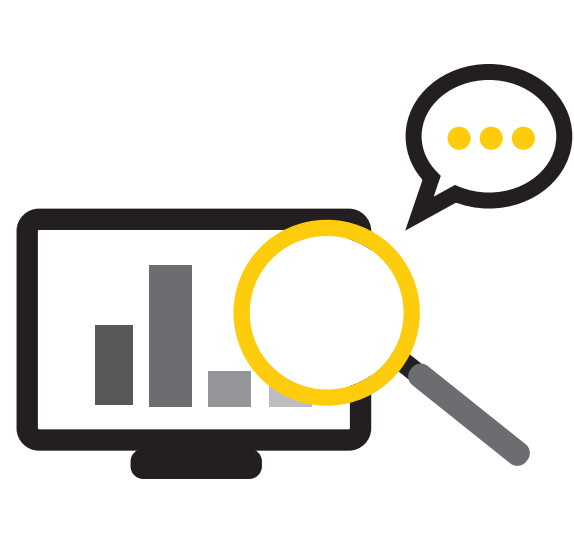 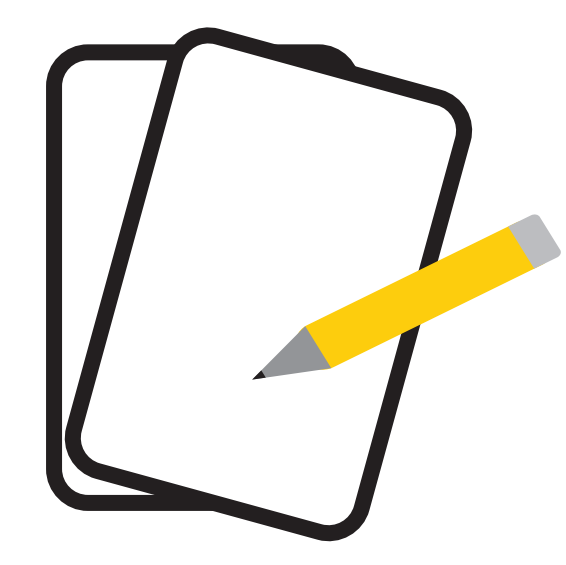 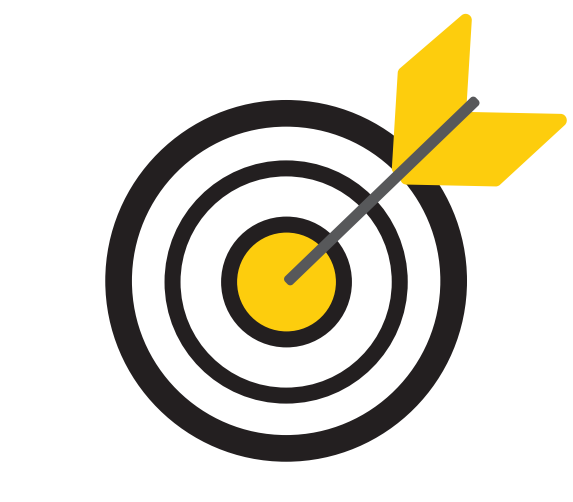 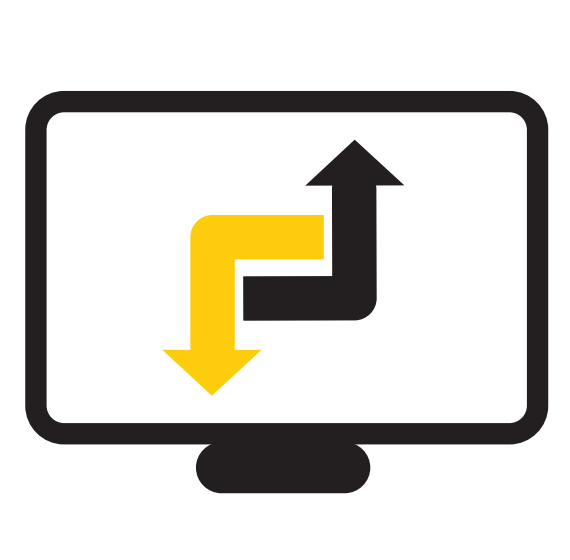 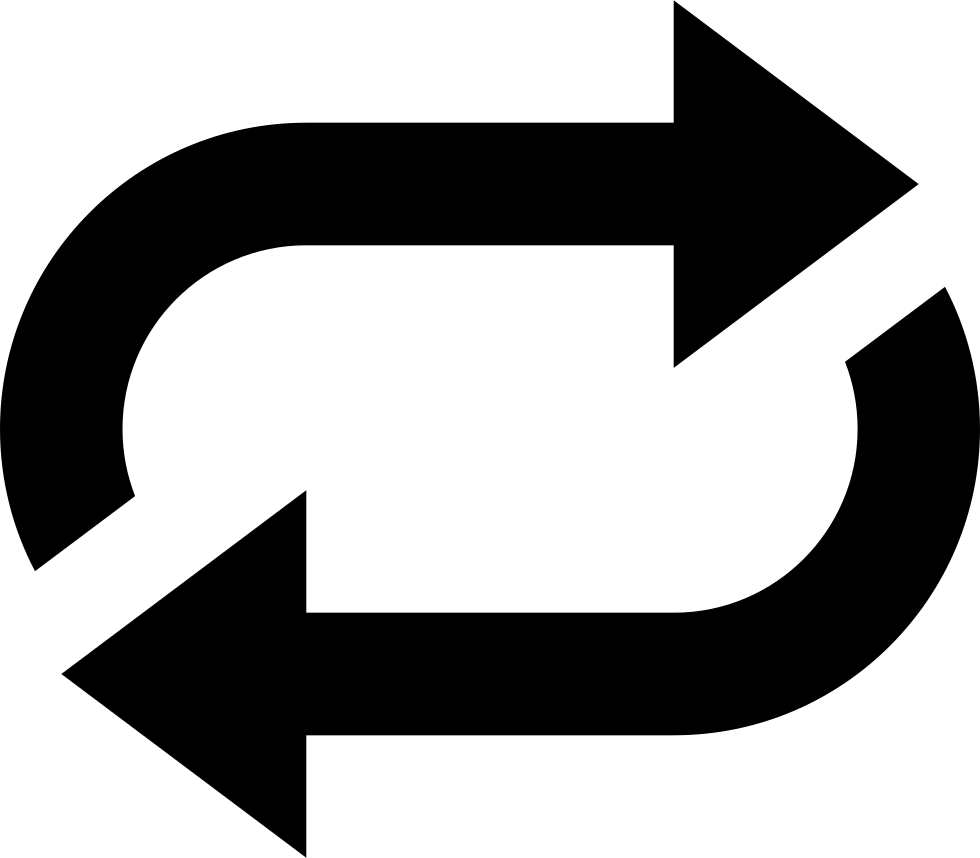 Assessment, Improvement, & Research
[Speaker Notes: Shelby]
“Data analysis is the process of bringing order, structure, and meaning to the mass of collected data. It is a messy, ambiguous, time-consuming, creative, and fascinating process. It does not proceed in linear fashion; it is not neat.” 
(Marshall & Rossman, 1999; as cited in Elkins, 2009)
What does the data tell you about whether theprogram/service accomplished its intended purpose?
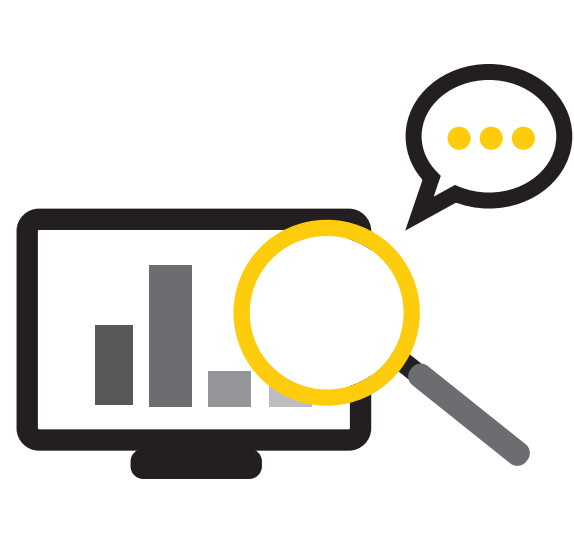 Assessment, Improvement, & Research
[Speaker Notes: Shelby]
Approach to analysis depends on the  nature of the data
Qualitative data 
Describes things in terms of categorizations or qualities
Examples:
Responses to a survey that asks students to define leadership in their own words. 
Notes and recordings from a focus group in which students responded to the following questions… 

Quantitative data 
Can be counted or expressed numerically
Examples:
Responses to a survey that asks students to rate their level of agreement (1=Strongly Disagree, 5=Strongly Agree) with the following statement… 
A pile of rubrics that rate students on their understanding of the importance of physical activity
Assessment, Improvement, & Research
[Speaker Notes: Shelby]
Exercise
In your groups...
Take 5 minutes to discuss any previous experiences you have had working with qualitative and/or quantitative data
Be prepared to share out to the large group!
Assessment, Improvement, & Research
[Speaker Notes: Shelby
- split participants into groups of ~4]
Qualitative Data Analysis
“Qualitative data analysis is a search for general statements about relationships among categories of data” (Marshall & Rossman, 1999; as cited in Elkins, 2009). 

Qualitative data is often rich in detail
Coding: “Organizing and making sense of textual information resulting from a study by determining themes (categories) in the data.” (Bogdan & Biklen, 1998)
Assessment, Improvement, & Research
[Speaker Notes: Teri]
Qualitative Data Analysis
The process:

Organize the data
Give the data a “once-over,” noting initial impressions
Categorize the data
You can (a) determine the categories ahead of time, (b) allow the categories to emerge from the data, or (c) do both
You may end up with “categories of categories” (i.e. categories and subcategories)
This is an iterative process
Assessment, Improvement, & Research
[Speaker Notes: Teri]
Qualitative Data Analysis
The process (continued):

Determine the relative significance of each category by counting the number of times it occurs
Note responses that do not fit into the categories
Find compelling quotes to include in your assessment report
Assessment, Improvement, & Research
[Speaker Notes: Teri]
Qualitative Data Analysis
The process (continued):

Take a step back
What do the data tell you about your assessment question?
What are the limitations?
What are the implications? Does it lead you to make changes or confirm your approach (or both)?
What, if anything, will you change about the assessment process?
Assessment, Improvement, & Research
[Speaker Notes: Teri]
What is one thing you learned from the Excel session?
Assessment, Improvement, & Research
[Speaker Notes: Teri]
Emerging Categories
Assessment, Improvement, & Research
[Speaker Notes: Teri]
Tips
Make a note and revisit later

“Other Category”
Question: What is one thing you learned from the Excel session?
“The leader gave her own input so it calmed down some of the nerves.”

“Junk” Category
Question: What do you like most about college?
“My biceps.”
Assessment, Improvement, & Research
[Speaker Notes: Teri]
What is one thing you learned from the Excel session?
Assessment, Improvement, & Research
[Speaker Notes: Teri]
Emerging Categories Cont.
Sample Quotes:
“Attending classes is more than just being in class, you need to participate.”
“It was too generic.  The only thing that was positive about the Excel sessions is when the group leaders went off topic and told about ways that they could be successful and inside tips that they have learned.”
“That college professors and TAs are willing to help students, and aren't as mean or scary as one might think.”
Assessment, Improvement, & Research
[Speaker Notes: Teri]
Exercise
In your previous groups...
Take 5 minutes to determine what categories you see in the table of responses provided in the "first look at themes" document
What do the responses tell us?
Assessment, Improvement, & Research
[Speaker Notes: Shelby]
Quantitative Data Analysis
The process:
Organize the data
Give the data a “once-over,” noting initial impressions
Four analytic strategies
Description (frequencies, percentages, mean, median, mode, range, standard deviation)
Differences (participants vs. non-participants; do certain participants do better than others?
Change (pre/post)
Expectations (do students meet our expectations of learning/competency)
Assessment, Improvement, & Research
[Speaker Notes: Teri]
Quantitative Data Analysis
The process (continued):
Alone, neither measures of central tendency (e.g. mean, median, mode) nor measures of variability (e.g. range, standard deviation) tell the whole story. Consider:
Group 1 scores: 190, 195, 199, 200, 200, 201, 205, 210
Group 2 scores: 0, 10, 20, 200, 200, 380, 390, 400
Scores from Group 1 and Group 2 have the same central tendency but different variability
Assessment, Improvement, & Research
[Speaker Notes: Teri]
Quantitative Data Analysis
The process (continued):
Just reporting the mean can be misleading. For example, average salary of State of Iowa employees is $51,000. What role might Kirk Ferentz’s salary play in this figure? Consider how having the median and more might be more helpful.
Assessment, Improvement, & Research
[Speaker Notes: Teri]
How effective was the Excel lecture at:
Exercise: What do the responses tell us?
Assessment, Improvement, & Research
[Speaker Notes: Teri]
Statistical Analysis System (SAS)
A data analysis tool for high level data management

Allows user access to:

Retrieve information and manage data
Write reports and create graphics
Statistical analysis, econometrics and data mining
Operations research and project management
Quality improvement
Data warehousing (extract, transform, load)
Platform independent and remote computing
Assessment, Improvement, & Research
[Speaker Notes: Available through UI Virtual Desktop
Shelby]
SPSS
A statistical analysis software program

Facilitate complex analysis and management of statistical data
Specifically designed for social science data
Assessment, Improvement, & Research
[Speaker Notes: Virtual Desktop Service at UI: https://virtualdesktop.uiowa.edu/Citrix/VirtualDesktop/auth/login.aspx 
Shelby]
STATA
A data analysis tool for visualizations, observations and making inferences

Allows user to:
Make observations of large data sets
Compare multiple variables
Manage data
Create visualizations
Assessment, Improvement, & Research
[Speaker Notes: Available through UI Virtual Desktop]
Qualtrics
A web-based survey and data collection tool for creating and conducting online surveys

Conduct research, create surveys
Can also utilize data analysis features to create graphics and view automated tables of quantitative data collected
No cost to faculty, staff and students
Assessment, Improvement, & Research
[Speaker Notes: Shelby]
Excel
A helpful tool to code large amounts of qualitative data

Create codes and use filters to count themes
Can create charts and create graphics of data
Assessment, Improvement, & Research
[Speaker Notes: Shelby]
3:2:1 Activity
Assessment, Improvement, & Research
[Speaker Notes: Shelby]
Questions?
Assessment, Improvement, & Research
[Speaker Notes: Shelby]
What's Next
Assessment Development Series Workshop #6
Implementing Change Based on Evidence

As a result of this workshop participants will be able to…
Articulate the importance of evidence-based decision making
Develop a plan to utilize existing data for program/service improvement
How will you make decisions and implement change based on the findings?
[Speaker Notes: Shelby]
Resources
Assessment, Improvement, & Research
The University of Iowa
231 Iowa Memorial Union
319-335-3557
Assessment, Improvement, & Research
[Speaker Notes: Shelby]